Krv, cievy a krvný obeh
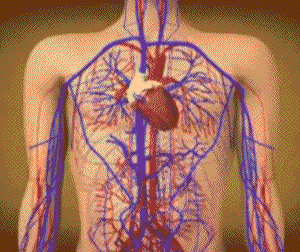 PRÍRODOVEDA pre 4. ročník
Učebnica s. 56
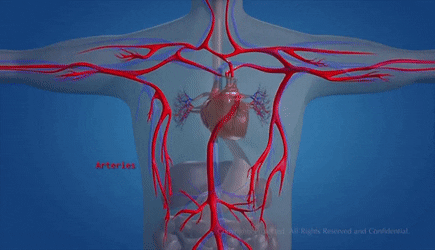 Zopakuj si
Čo tvorí obehovú sústavu?
srdce
krv
cievy
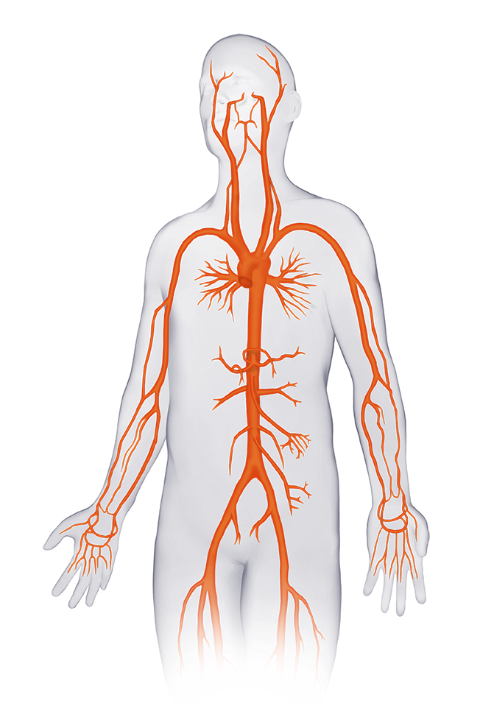 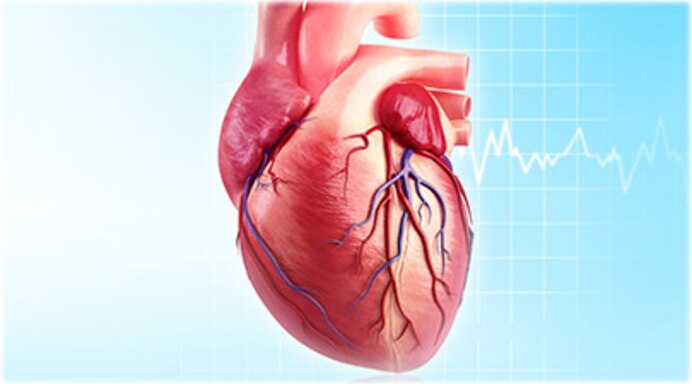 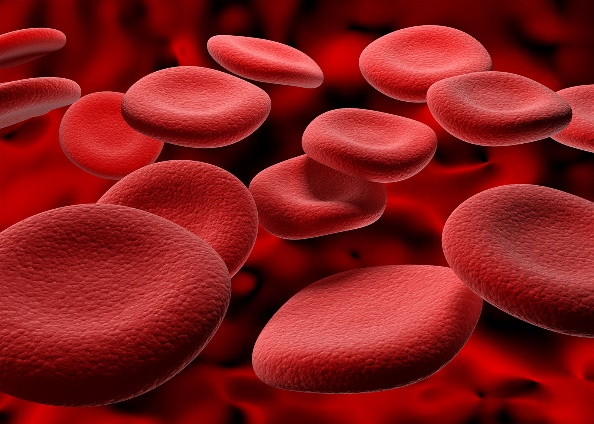 Zopakuj si
Srdce sa nachádza
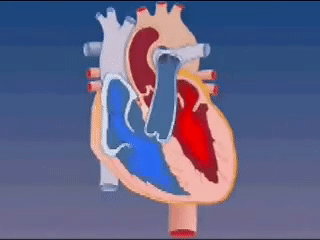 a) v brušnej dutine
b) v hlave
c) v hrudníku
Zopakuj si
Srdce je
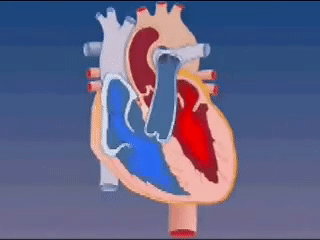 a) párový orgán
b) dutý sval
c) kosť
Zopakuj si
Úlohou srdca je
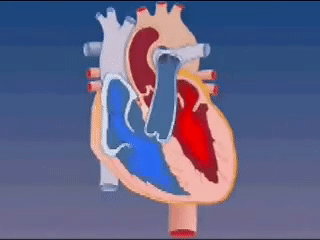 a) zabezpečovanie prúdenia krvi cievami v našom tele
b) vstrebávanie výživných látok prijatých potravou
c) privádzať vzduch z nosovej a ústnej dutiny do pľúc
Zopakuj si
Tlak prúdiacej krvi na steny tepien
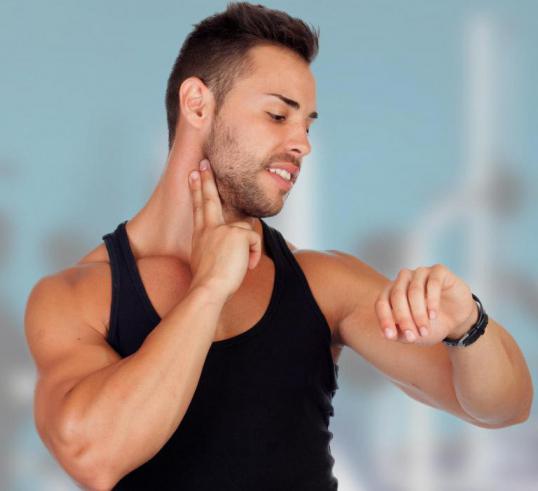 P
E
T
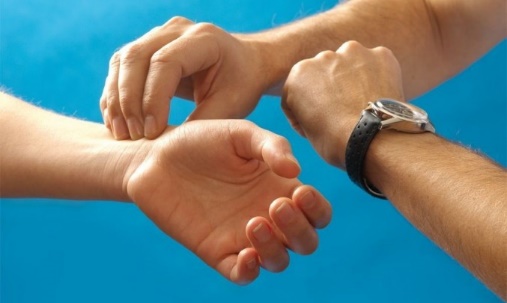 Krv
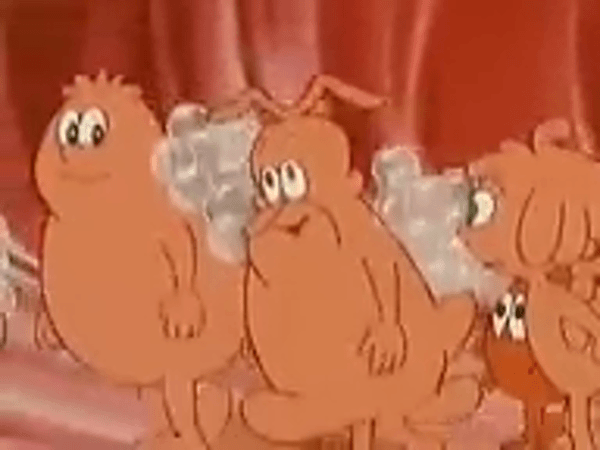 krv je tekutina, ktorá prenáša kyslík a živiny (cukry, tuky, bielkoviny, vodu, vitamíny, minerály a soli) do celého tela,
Krv
odvádza z tela škodlivé a prebytočné látky, ktoré sa vylučujú obličkami, pľúcami a pečeňou,
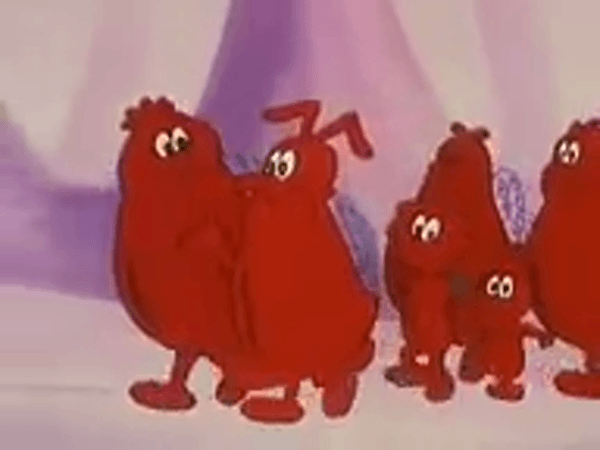 Krv
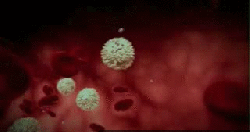 krv sa skladá z: - červených krviniek (prenášajú 						 kyslík),
- bielych krviniek (bojujú proti chorobám),
- krvných doštičiek (zastavujú krvácanie),
ak človek stratí veľké množstvo krvi, môže zomrieť
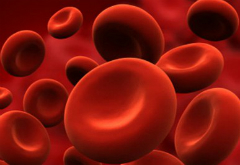 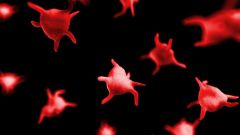 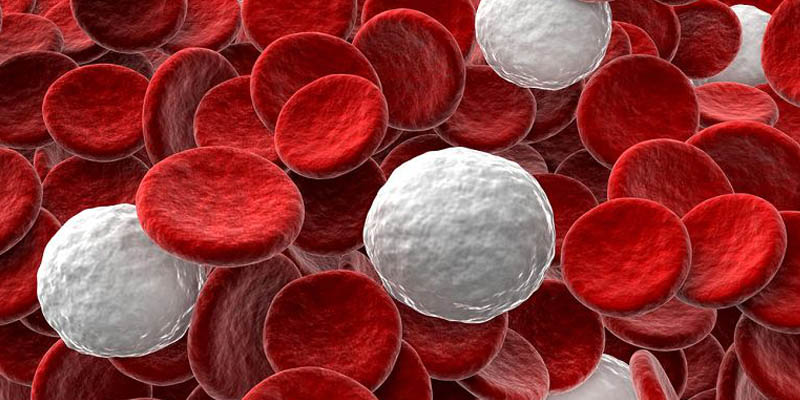 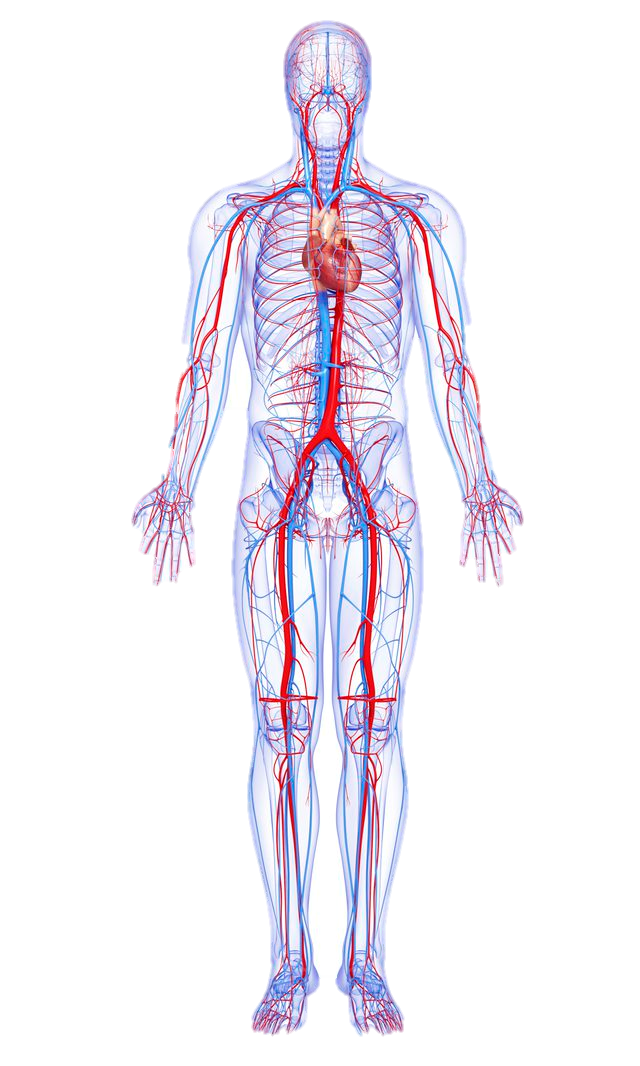 cievy
krv prúdi cievami, ktorými je popretkávané celé telo,
cievy sa rozvetvujú od najhrubších, ktoré vychádzajú zo srdca, po najtenšie v pokožke,
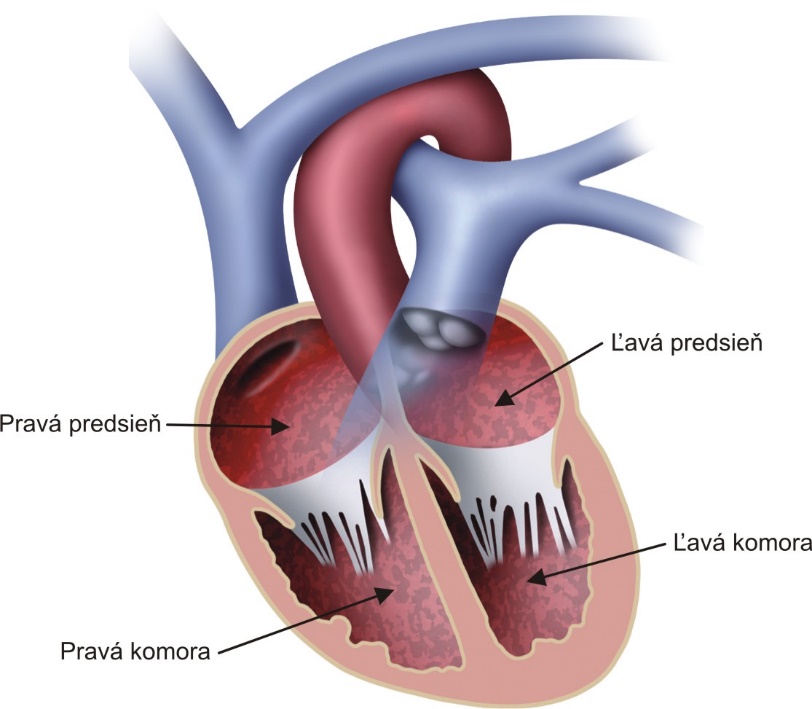 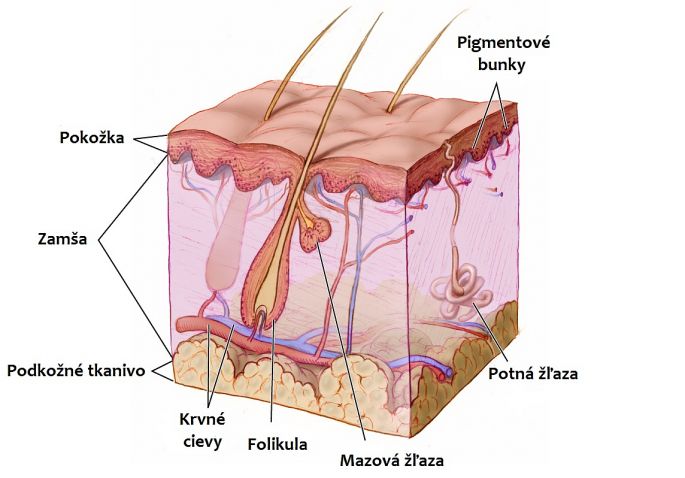 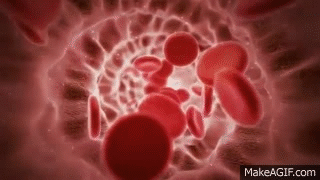 Zhrnutie
krv prenáša ____________ a živiny do celého tela,
krv odvádza z tela ____________ a prebytočné látky,
krv sa delí na ____________ krvinky, ____________ krvinky a krvné ____________,
krv prúdi v ____________
kyslík
škodlivé
červené
doštičky
biele
cievach
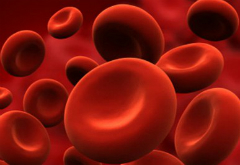 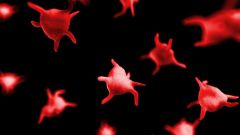 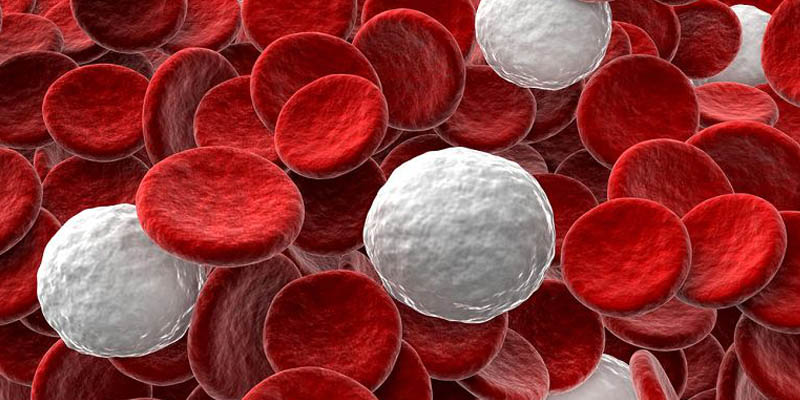 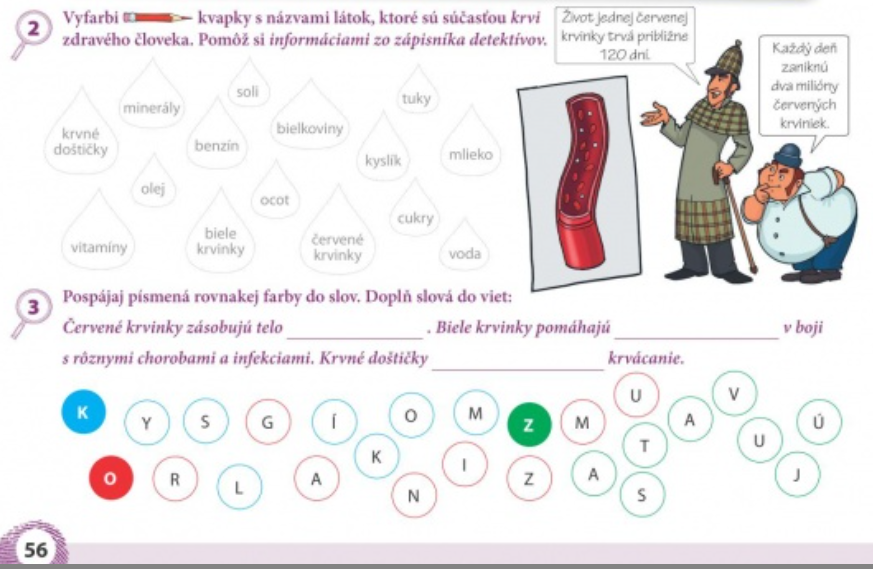 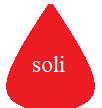 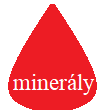 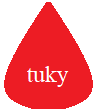 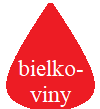 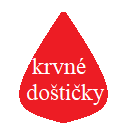 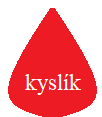 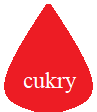 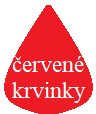 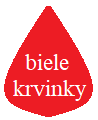 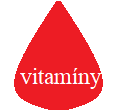 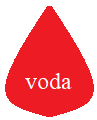 učebnica s. 56
kyslíkom
organizmu
zastavujú
Zdroje
Rút Dobiašová Adame, Oľga Kováčiková: Prírodoveda pre štvrtákov
sk.wikipedia.org
obrázky: google